Товарне виробництво і товарно-грошові відносини
 

1. Форми суспільного виробництва.
2. Товар та його властивості. Закон товарного обігу.
3. Гроші, їх сутність і функції.
4. Закон грошового обігу.
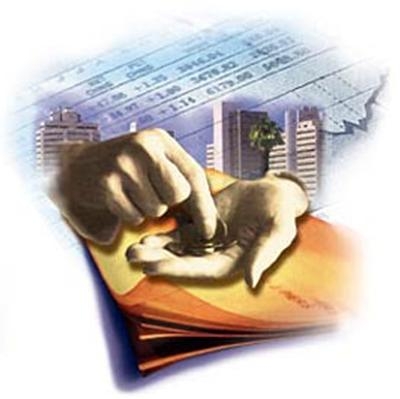 Виробництво  - це процес створення матеріальних благ, необхідних для існування й розвитку людського суспільства.
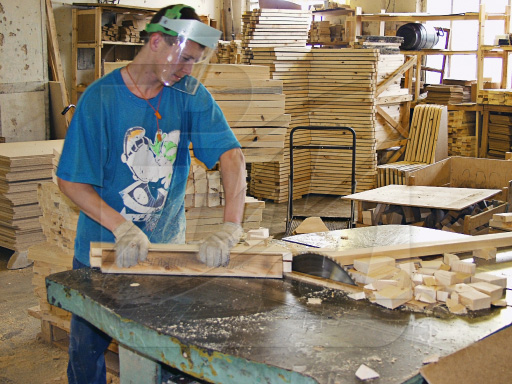 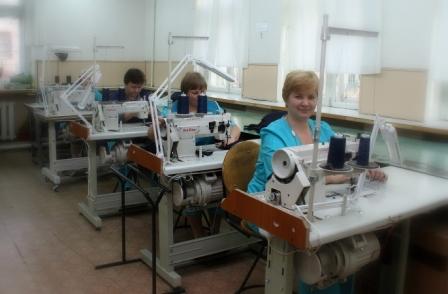 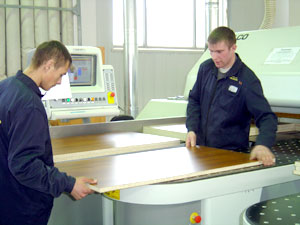 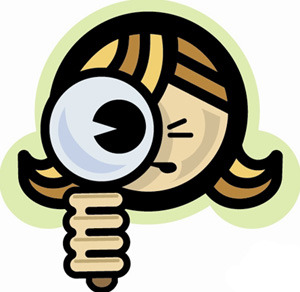 Натуральне 
виробництво
Товарне 
виробництво
Форми організації  виробництва
Суспільне 
виробництво
Натуральне виробництво – тип господарювання, при якому продукти праці призначаються для задоволення власних потреб виробників, для 
	споживання усередині господарства.
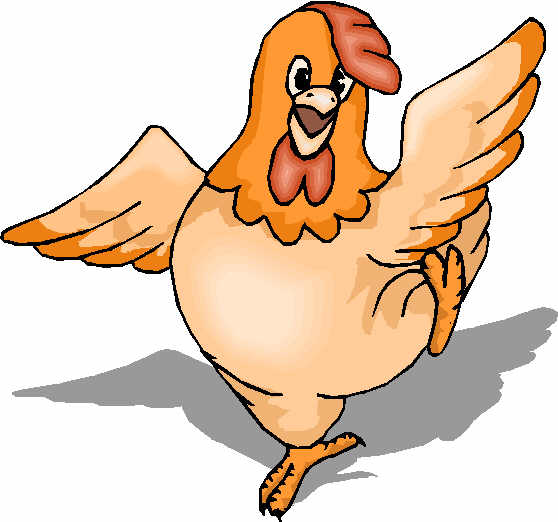 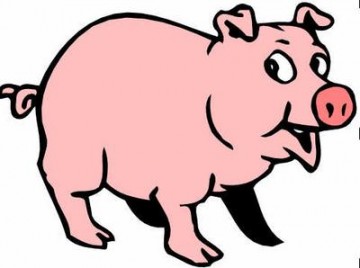 Основним законом функціонування натурального господарства 
є 
повторення процесу виробництва в старих межах, на незмінних основах
Товарне виробництво – тип господарювання, при якому продукти праці виробляються відокремленими господарюючими суб’єктами
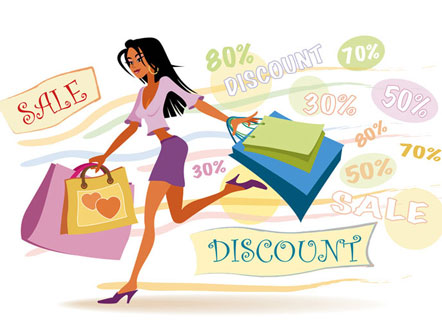 для задоволення не власних, а суспільних потреб шляхом купівлі-продажу
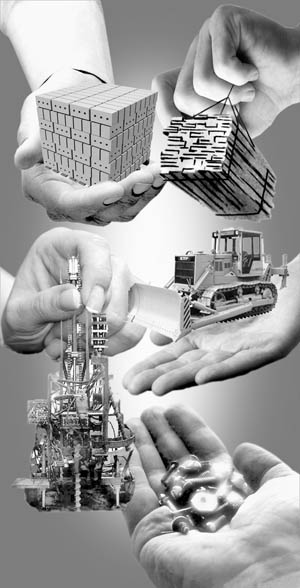 Необхідна умова товарного виробництва – 
поділ праці – 
спеціалізація виробників на виготовленні окремих видів продуктів або на певній виробничій діяльності

Три великих суспільних поділи праці:
відокремлення скотарських племен від землеробських;
відокремлення ремесла від сільського господарства;
виділення класу купців
Обмін – це процес руху товарів як форма розподілу виготовлених суспільством благ
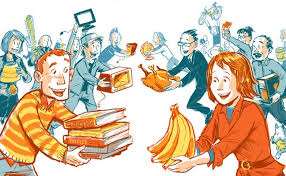 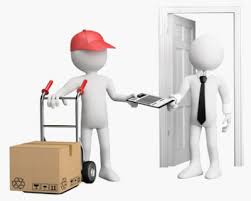 Особливості товарного виробництва
2. Товар та його властивості. Закон товарного обігу.
Закон вартості – закон еквівалентів
обмін товарів та послуг між виробниками на ринку відбувається відповідно до суспільно необхідних витрат на їх виготовлення

виражає внутрішньо необхідні, суттєві і сталі зв’язки між суспільно необхідною працею і цінами товарів за умов відносної відповідності попиту та пропозиції
Через механізми цін закон вартості виконує такі функції:
Стихійного регулятора виробництва
Рушійної сили розвитку продуктивних сил
Диференціації товаровиробників
3. Гроші, їх сутність і функції
Гроші – це:
 те, що вони виконують;
все те, що виконує функції грошей;
загальновизнаний в економічних відносинах засіб обміну;
специфічний товар, який виконує роль загальновизнаного еквівалента;
зручний соціальний інструмент, який виконує для суспільства певні функції;
категорія товарного виробництва і товарного обігу;
певні виробничі відносини між товаровиробниками з приводу обміну товарами та послугами
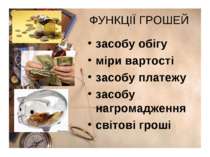 4. Закон грошового обігу
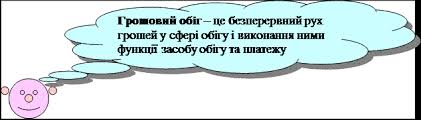 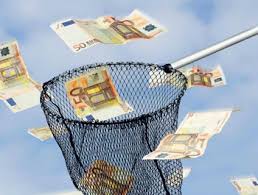